ODNOSI MED ORGANIZMI
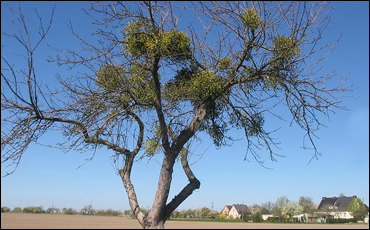 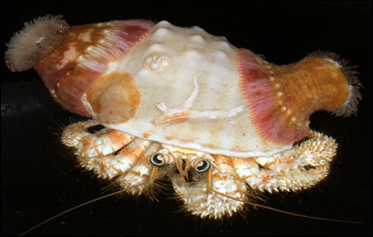 ODNOSI MED ORGANIZMI ISTE VRSTE
Živali, ki živijo v večjih skupinah.
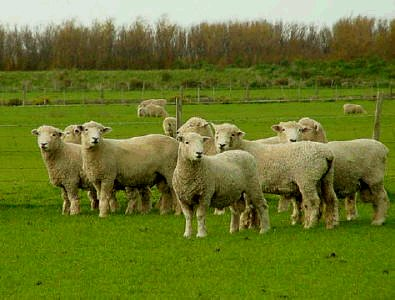 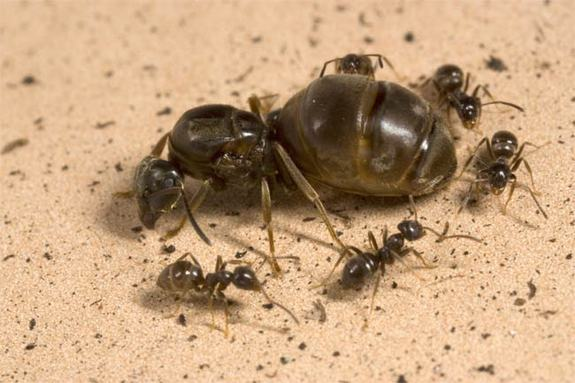 ODNOSI MED ORGANIZMI RAZLIČNIH VRST
Tekmovanje
Plenilstvo
Zajedavstvo
Sožitje
Sodelovanje
Priskledništvo
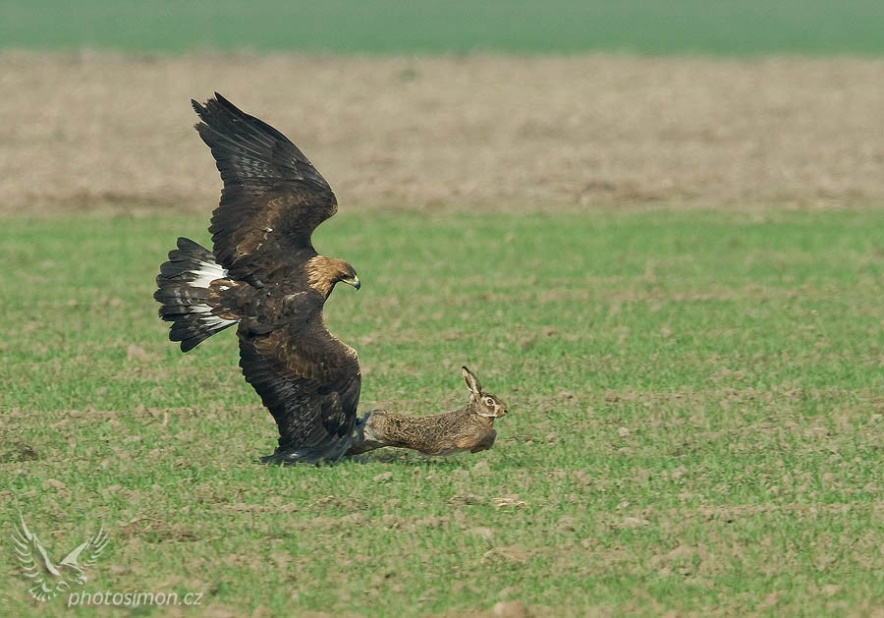 Tekmovanje ali kompeticija
Škodo utrpita obe vrsti.
Prostor, hrana, voda, svetloba…
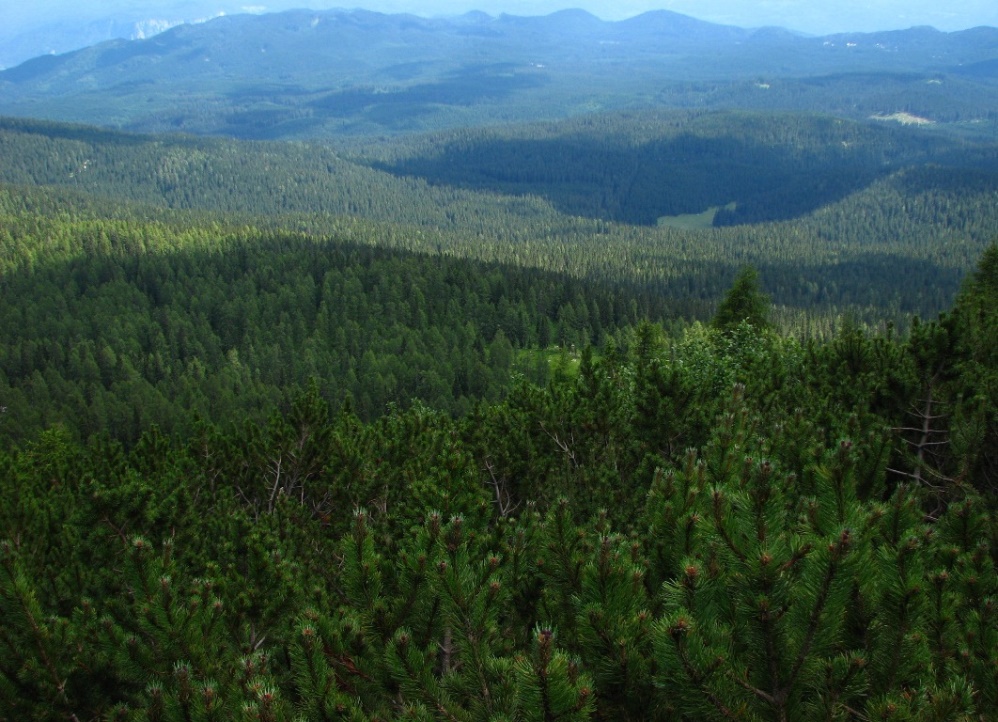 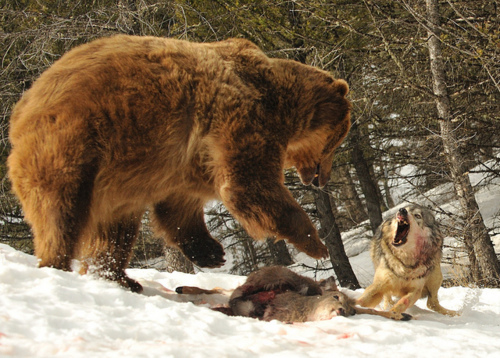 Plenilstvo ali predatorstvo
Plenilci imajo korist, žrtev pa škodo.
Večji organizmi plenijo manjše.
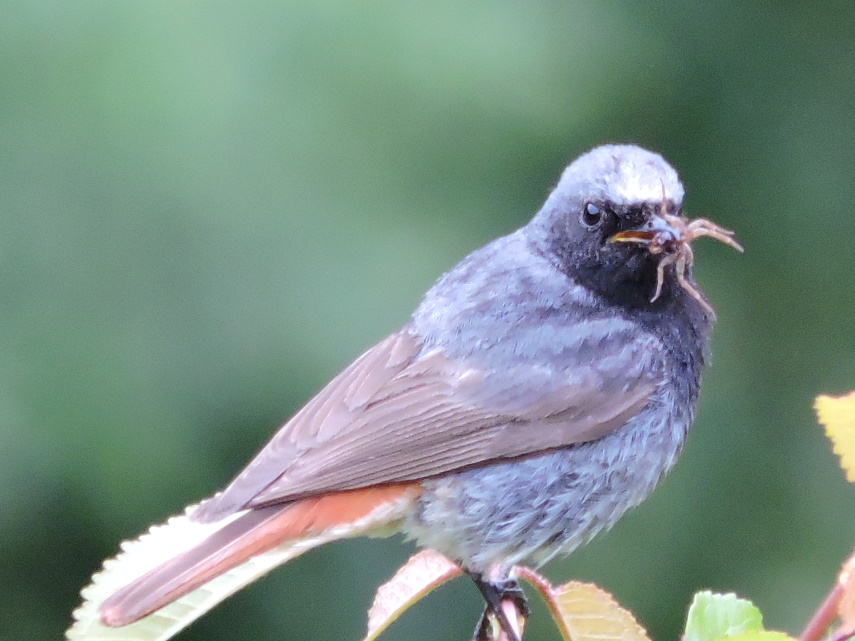 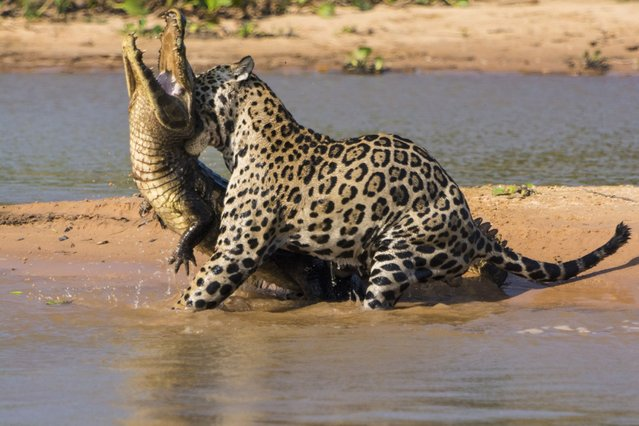 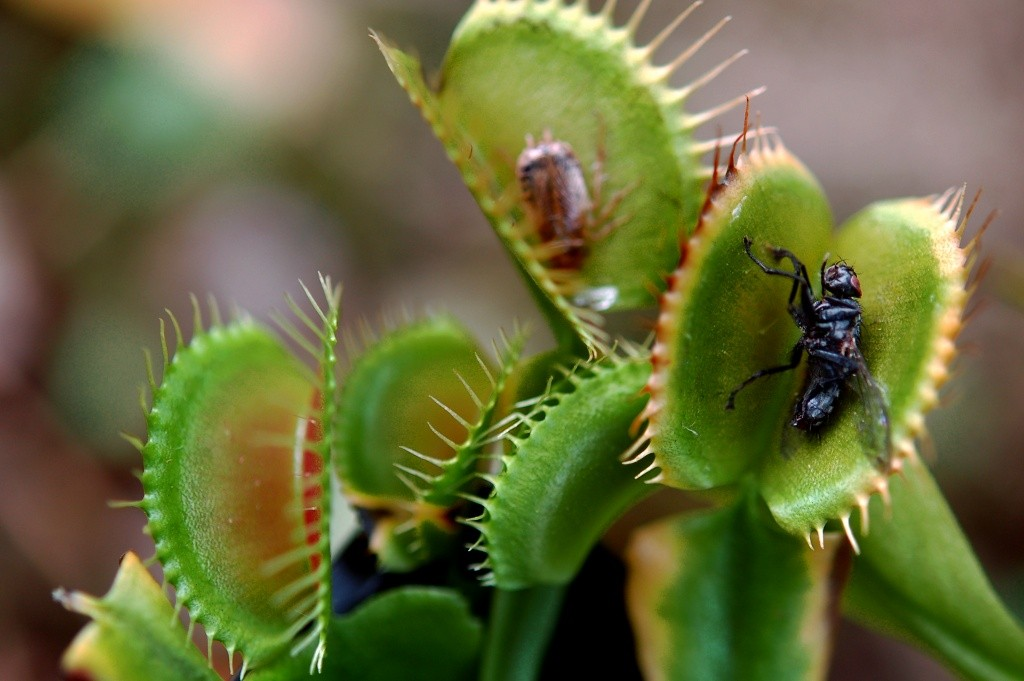 Zajedavstvo ali paratizem
Zajedalci imajo korist, gostitelji pa škodo.
Notranji zajedalci (bakterije, glive, virusi)
Zunanji zajedalci (klop, pijavke, bela omela)
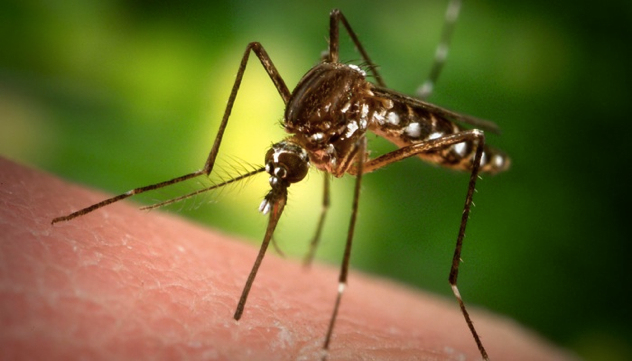 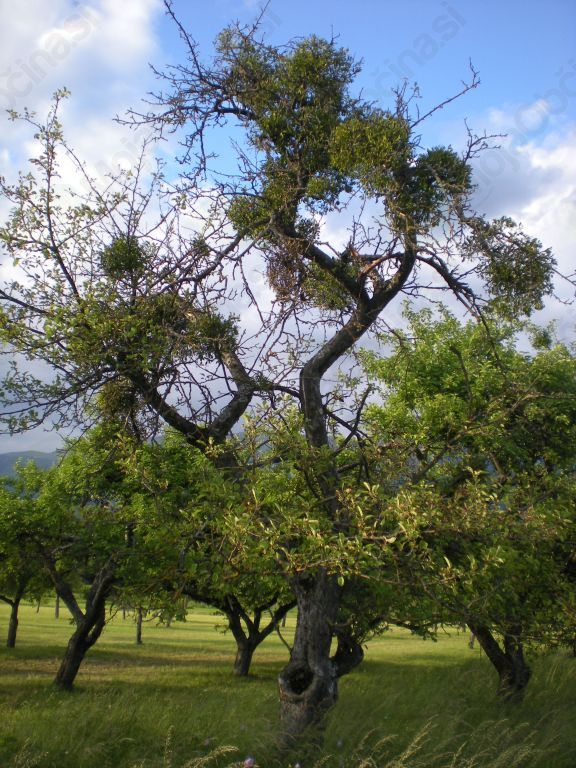 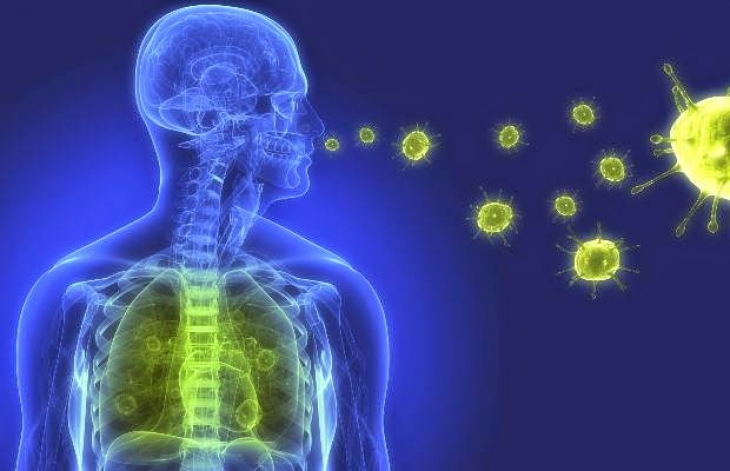 Sožitje ali simbioza
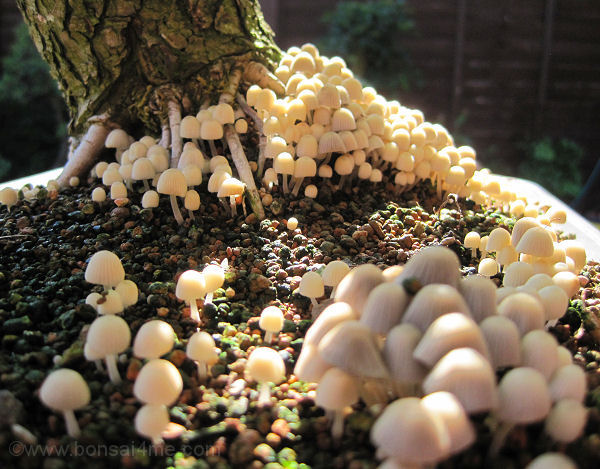 Oba organizma imata korist.
Mikoriza (glive in drevje)
Lišaji (glive in bakterije)
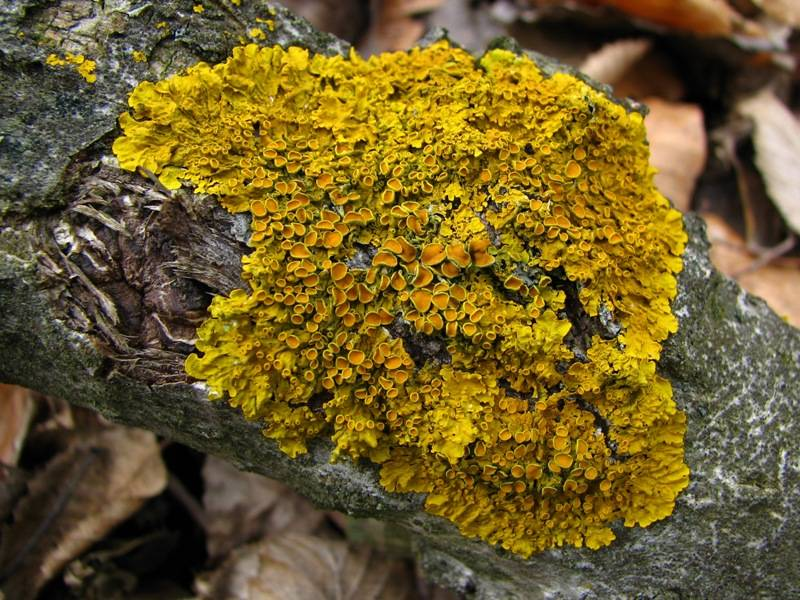 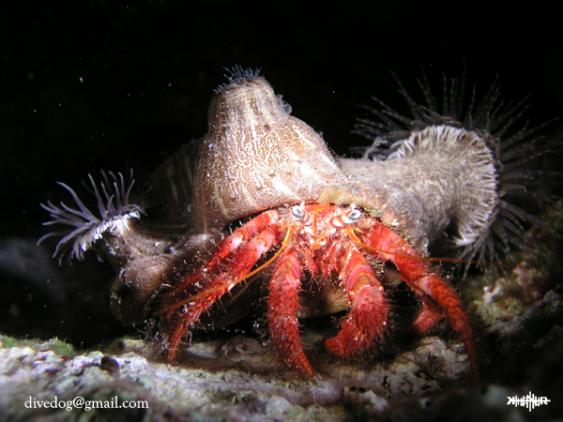 Sodelovanje ali protokooperacija
Obe vrsti imata korist.
Vrste med seboj niso tako odvisne kot pri simbiozi.
Sobivanje organizmov v velikih čredah.
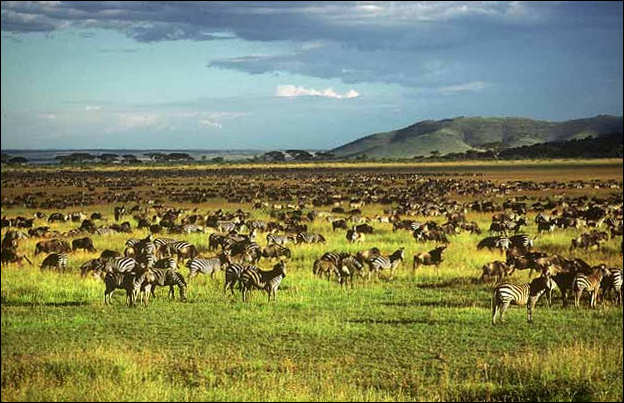 Priskledništvo ali komenzalizem
Ena vrsta ima korist, na drugo pa ne vpliva.
Prisledniki so pogosto mrhovinarji (hranijo se s plenom plenilca, ko se odmakne od njega).
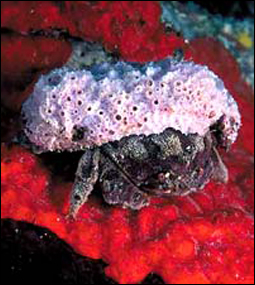 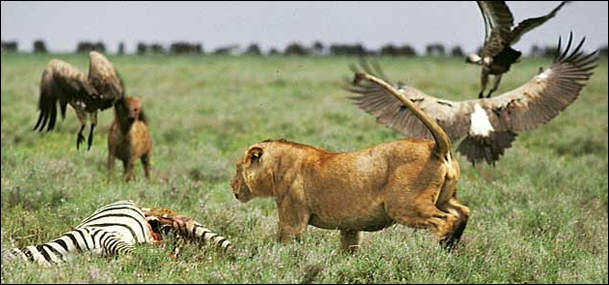 VIRI:
http://mss.svarog.si/biologija/index.php?page_id=7930 (24.5.2015)
https://eucbeniki.sio.si/naravoslovje6/1559/index4.html (24.5.2015)
HVALA ZA POZORNOST!